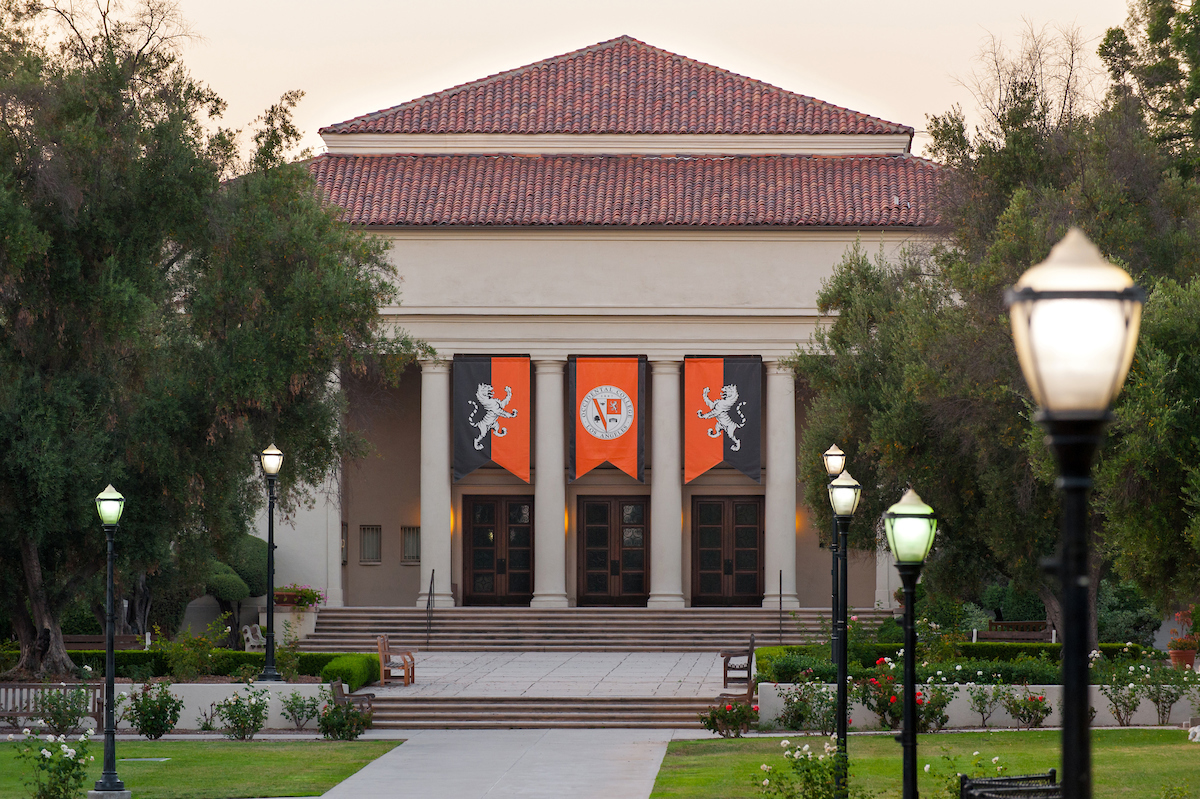 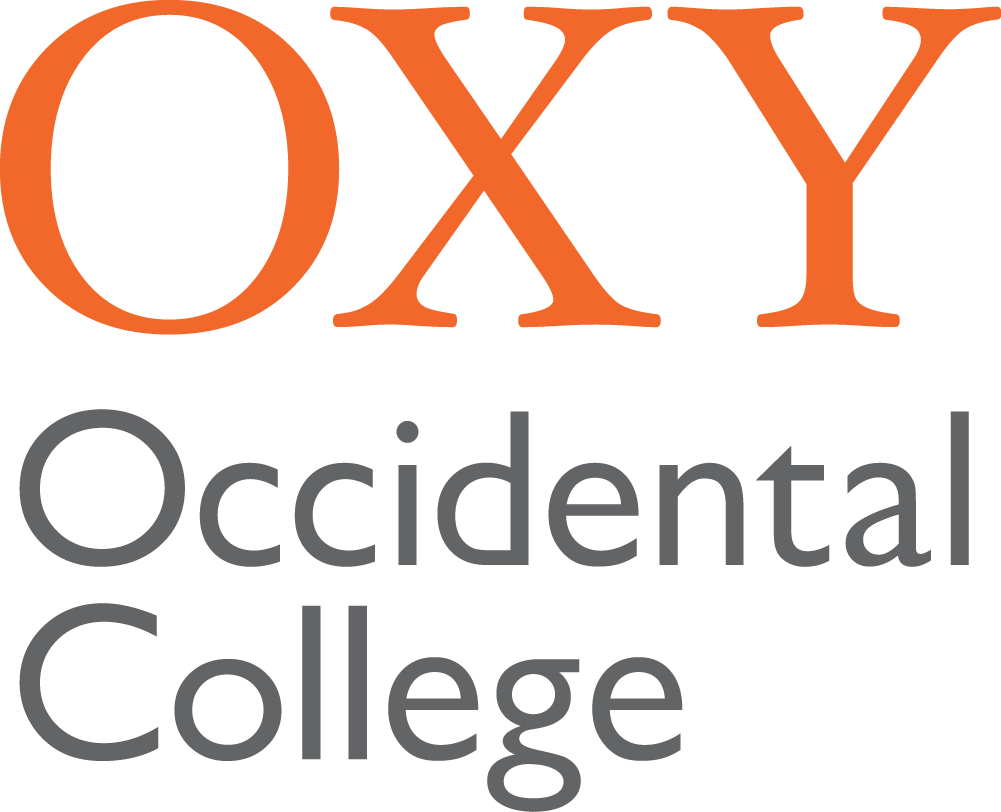 2
3
First Name Last Name | Job Title
Department
email@oxy.edu | 323-341-XXXX

OXY Occidental College
1600 Campus Road | Los Angeles, CA 90041
oxy.edu